ZÁKONODÁRNÁ MOC
Jana Karásková
Rozdělení státní moci
Zákonodárná moc
= legislativa
vytváření a schvalování zákonů
v ČR má moc zákonodárnou parlament
v ČR dvoukomorový parlament:
Poslanecká sněmovna
Senát
Parlament
Senát 
(horní komora)
Poslanecká sněmovna 
(dolní komora)
Senát
81 členů 
vstupní věk – 40 let
volební období 6 let 
každé dva roky se obměňuje 1/3 senátorů
Volby do senátu
většinový systém
kandidáty přihlašují registrované politické subjekty (strany, koalice)
nezávislý kandidát – přihlášku podá sám, nutné doplnit peticí s nejméně 1000 podpisy z kraje, za který kandiduje 
zvolen kandidát s nadpoloviční většinou hlasů
všichni kandidáti dávají kauci, vrácena, získá-li alespoň 6 % hlasů
Hlavní úkoly senátu
navrhuje zákony
přijímá zákonná opatření, je-li poslanecká sněmovna rozpuštěna
dává souhlas k ratifikaci mezinárodních smluv
předseda senátu vyhlašuje volbu prezidenta republiky
vyslovuje souhlas se jmenováním soudců Ústavního soudu
pouze senát může podat se souhlasem poslanecké sněmovny žalobu proti prezidentu republiky 
    k Ústavnímu soudu
předkládá prezidentu republiky návrhy na propůjčení nebo udělení státních vyznamenání
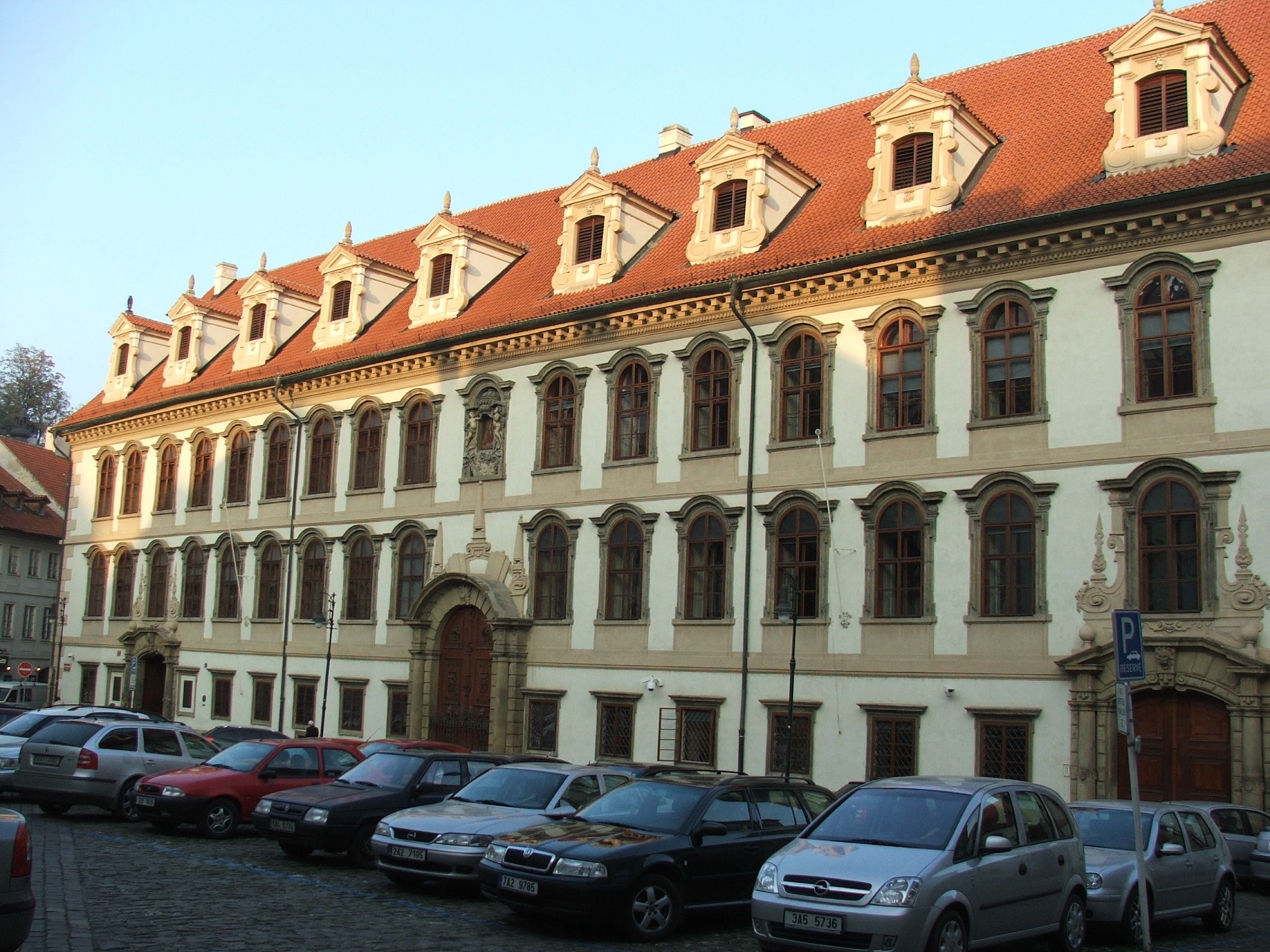 Poslanecká sněmovna
200 členů 
vstupní věk – 21 let 
volební období 4 roky
Volby do poslanecké sněmovny
vydávány kandidátní listiny
tisk hlasovacích lístků (číslo strany, název strany, údaje o kandidátech)
volič zvolí jen 1 kandidátní listinu, může označit kandidáty, kterým chce dát preferenční hlasy
Zasedání komor
společnou schůzi komor svolává předseda PS – Jan Hamáček (ČSSD)
zasedání komor jsou stálá
komory jsou způsobilé se usnášet za přítomnosti 
    alespoň 1/3 svých členů 
k přijetí usnesení komory je třeba souhlasu 
    nadpoloviční většiny přítomných poslanců
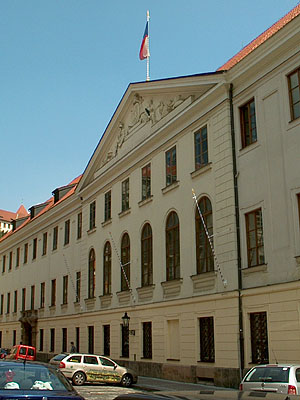 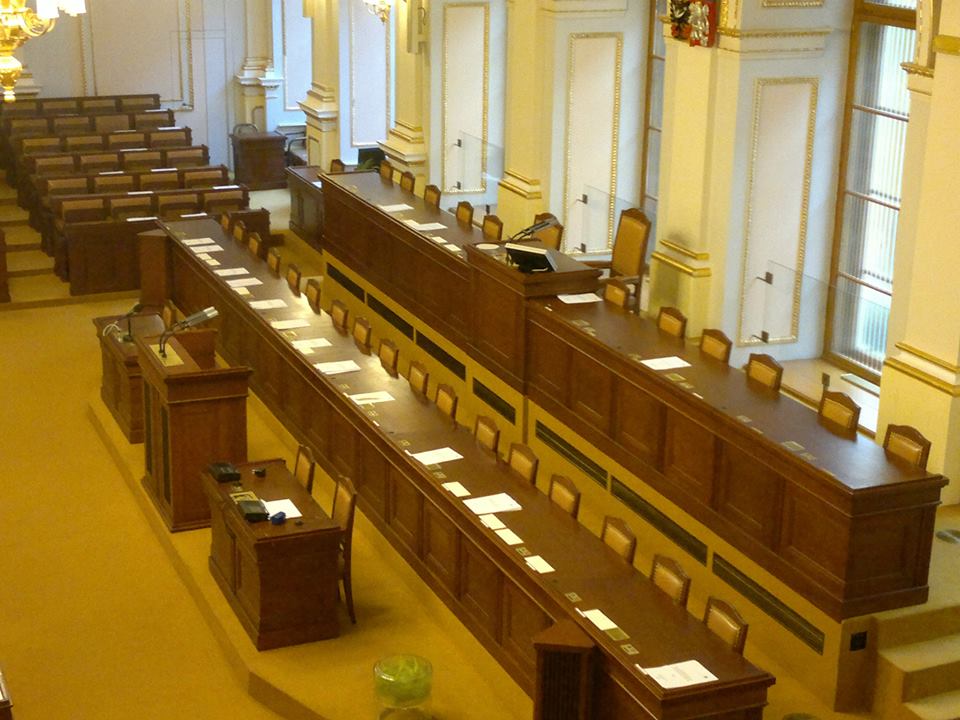 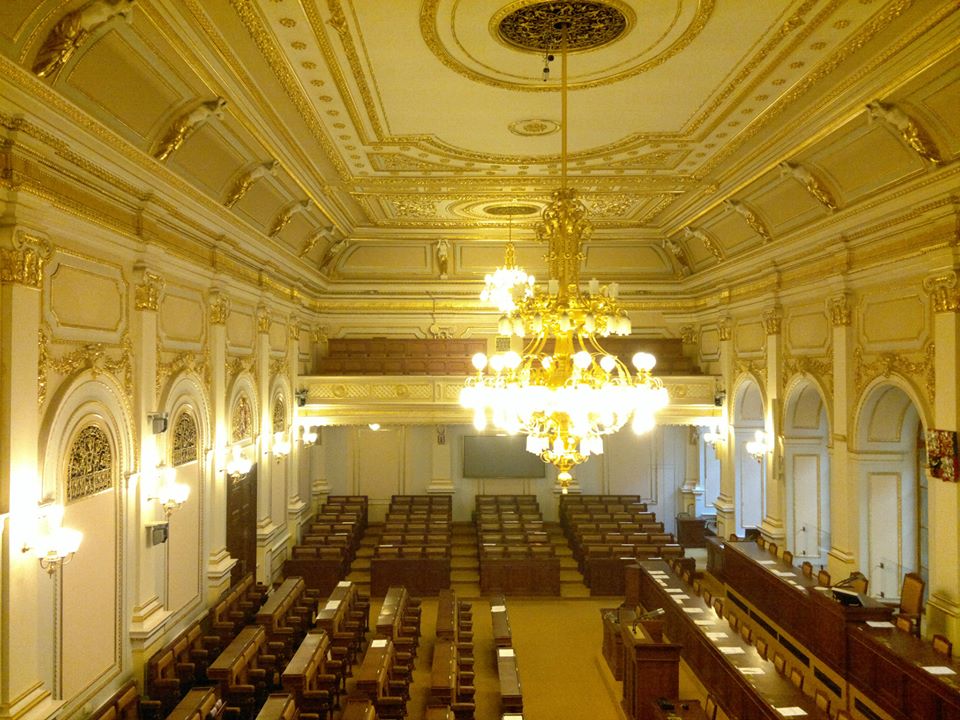 Logo poslanecké sněmovny
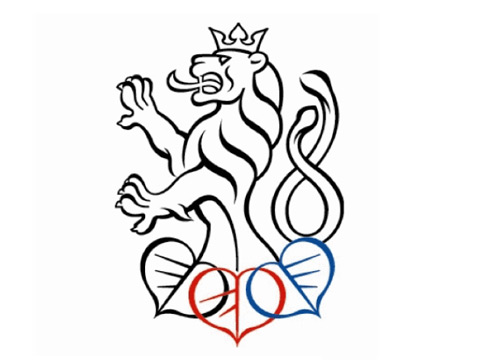 Oldřich Kulhánek
Pravice
Levice
podpora podnikání
minimální role státu
rovnost příležitostí
důraz na individualitu
trh se řídí sám (regulace státu není třeba)
ekonomické priority – snížení inflace
snaha o různost
sociální podpora 
     a sociální zabezpečení
silně sociální stát
rovnost výsledků (stírání rozdílů)
regulace trhu – zásahy státu do ekonomiky
ekonomické priority – odstranění nezaměstnanosti
snaha o splynutí
Děkuji za pozornost!
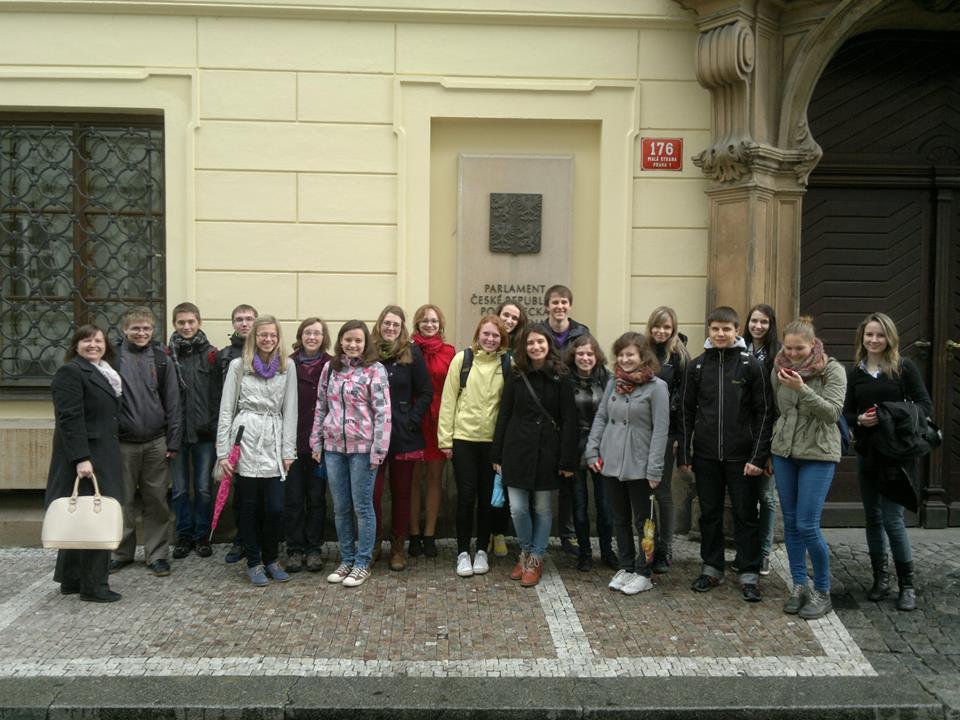